Sung RK, Boyden PA, Higuchi S, Scheinman M
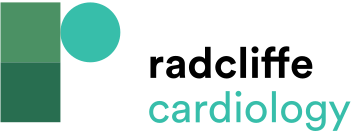 Eccentric His-Right Bundle Activation Sequence During Bundle Branch Reentry Ventricular Tachycardia and Left Septal Fascicle Mediated Interfascicular Tachycardia
Citation: Arrhythmia & Electrophysiology Review 2021;10(3):190–7.
https://doi.org/10.15420/aer.2021.22
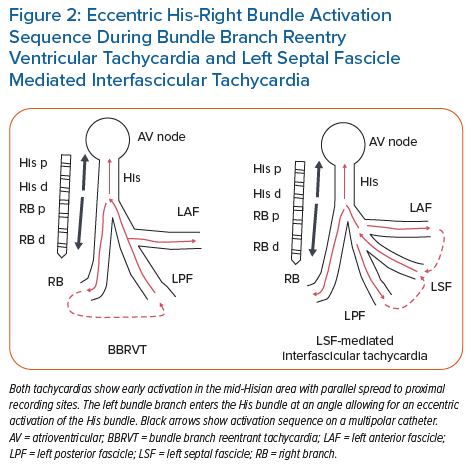